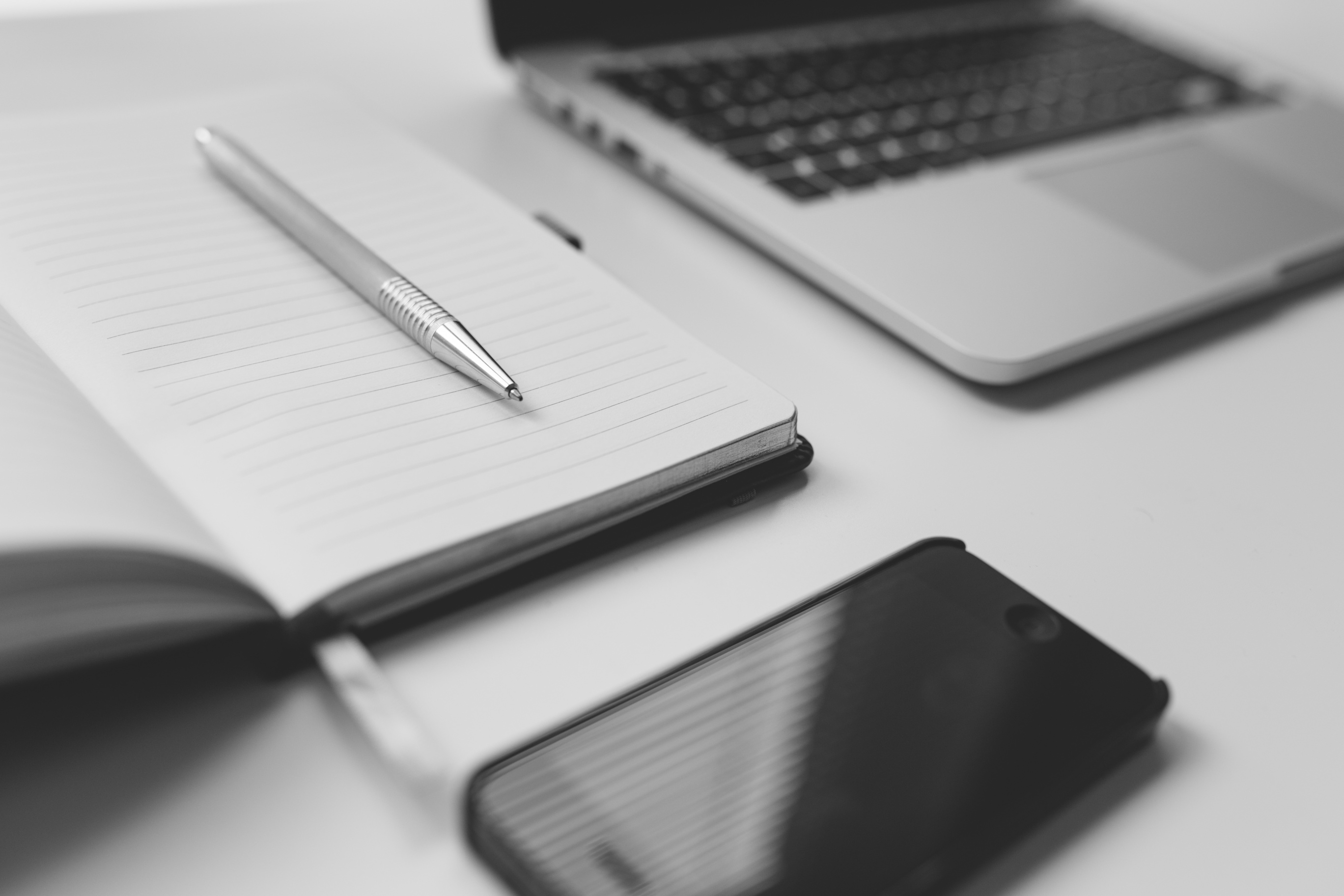 Innovaties binnen de diersector
Door: Maxime van Straten
LES 5
LES 5
Vandaag
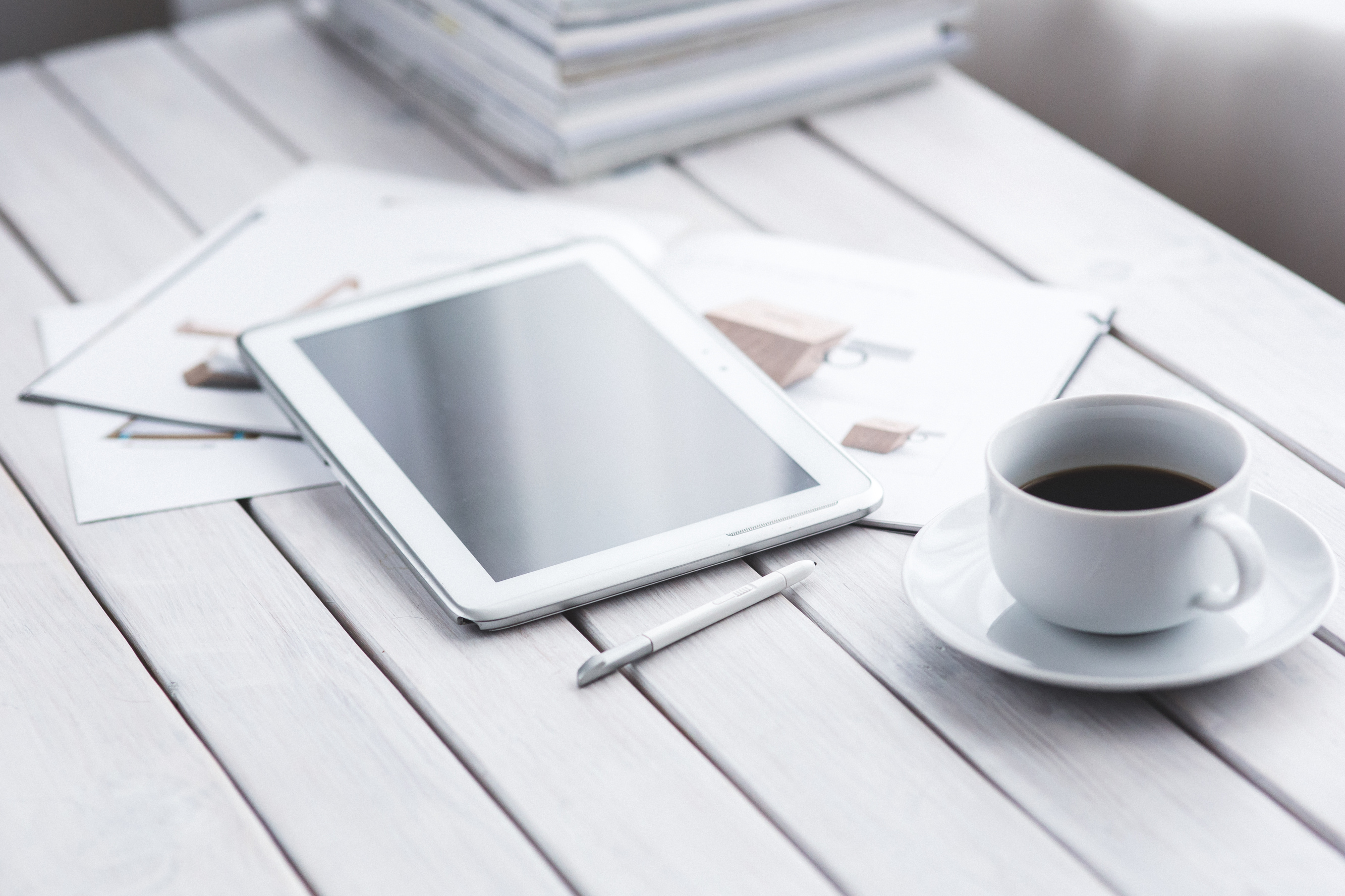 Definitie welzijn

Definitie ethiek

Opdracht
Les 5
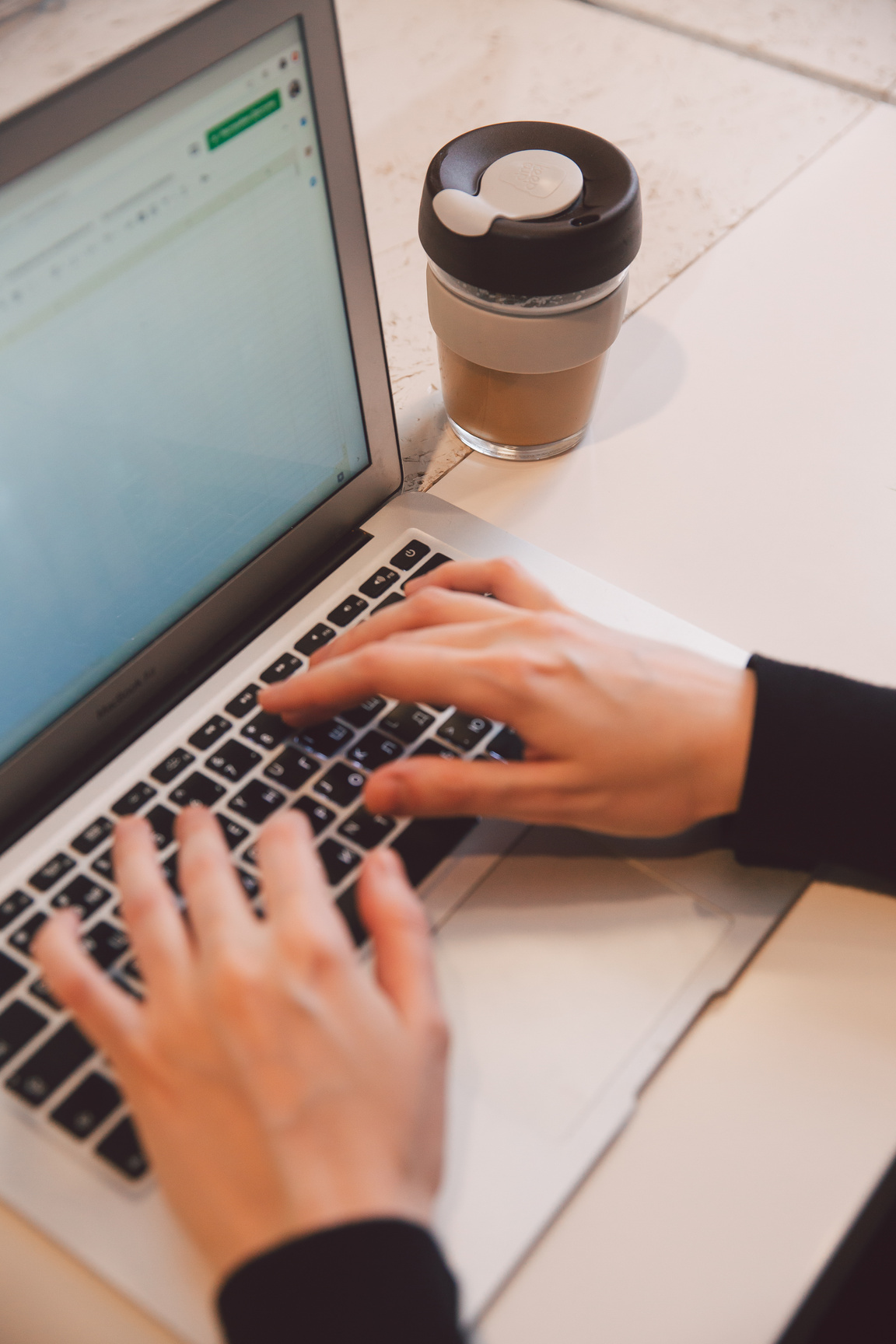 Leerdoelen
Je kunt benoemen wat wij onder welzijn wordt verstaan

Je kunt benoemen wat wij onder ethiek wordt verstaan

Je kunt benoemen wat signalen zijn voor dierenmishandeling

Je kunt benoemen wat het belang is van tijdig signaleren van dierenmishandeling

Je kan een mening vormen en deze uitdragen
Les 5
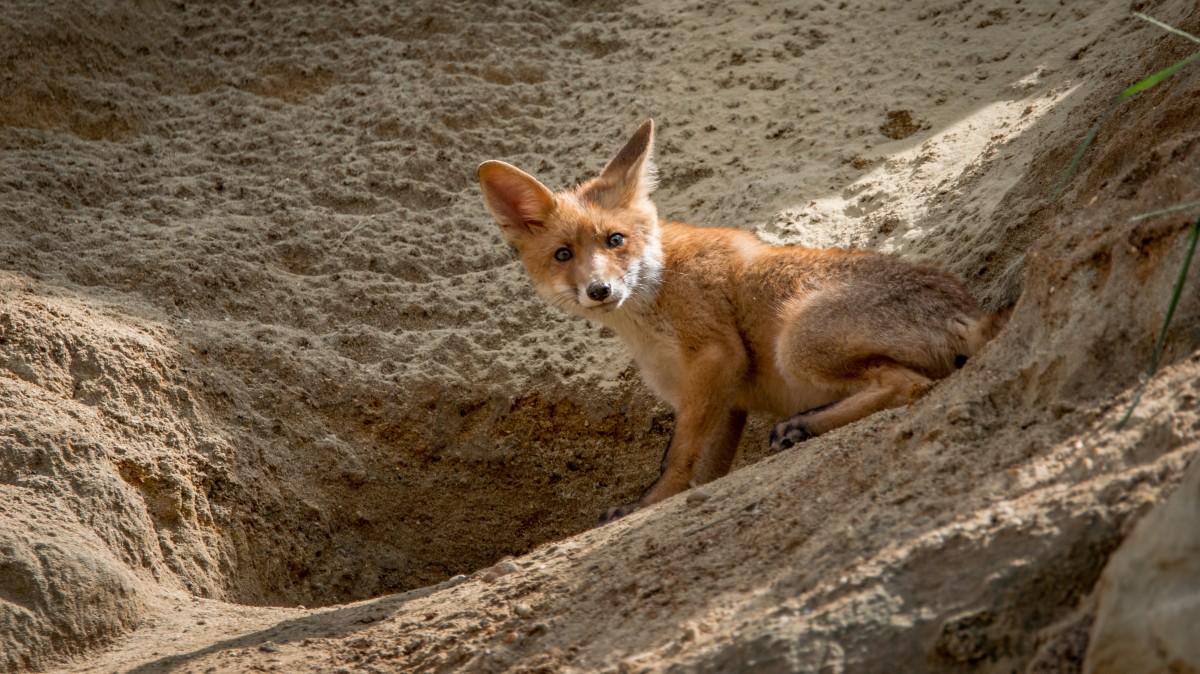 Waar denk je aan bij het woord dierwelzijn?
Les 5
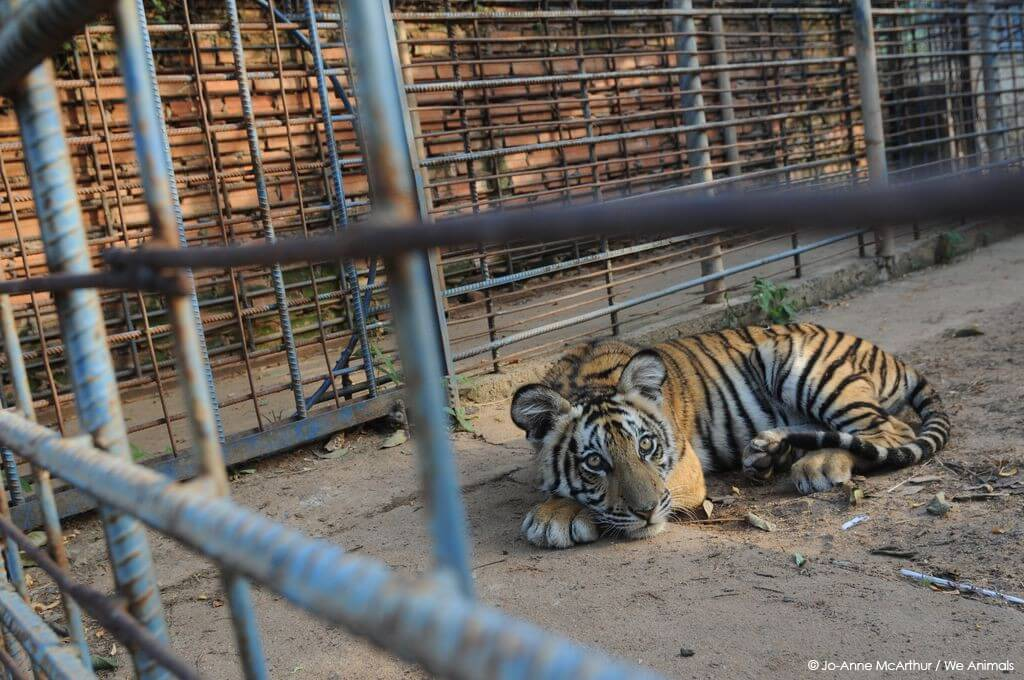 Hoe wij dierwelzijn zien..
O.a. afhankelijk van 

Rol dier in samenleving

Hoe aantrekkelijk het dier vinden

Hoe zeldzaam het is

Eigen kennis/emotie
Les 5
Dierwelzijn:
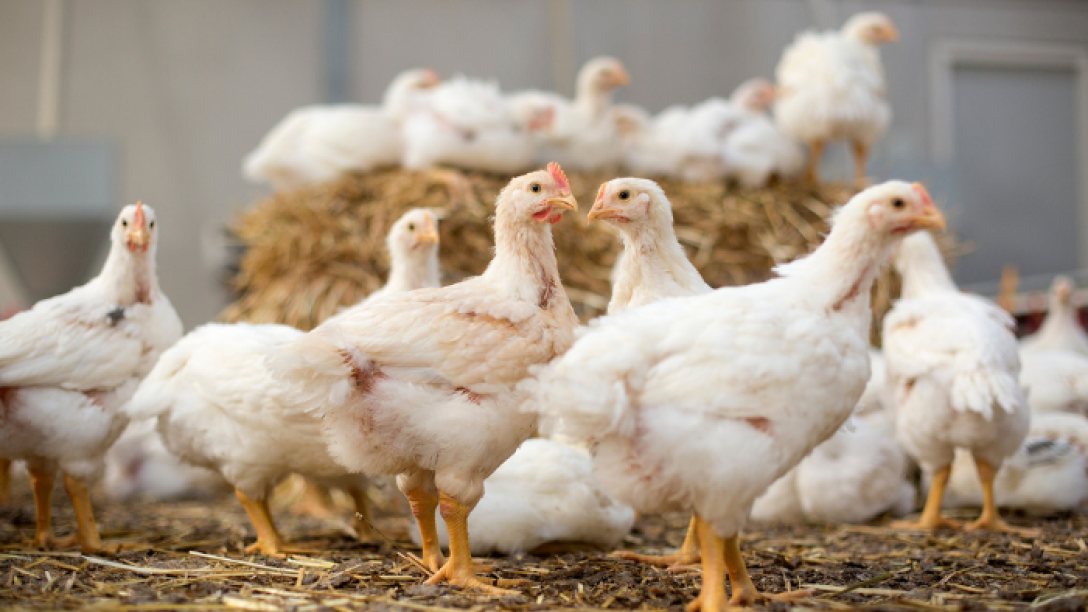 Kijken vanuit individu

Definitie: Een individu verkeert in een staat van welzijn wanneer het in staat is zich actief aan zijn levensomstandigheden aan te passen en daarmee een toestand kan bereiken die het als positief ervaart.
Les 5
Vijf vrijheden van Brambell
Les 5
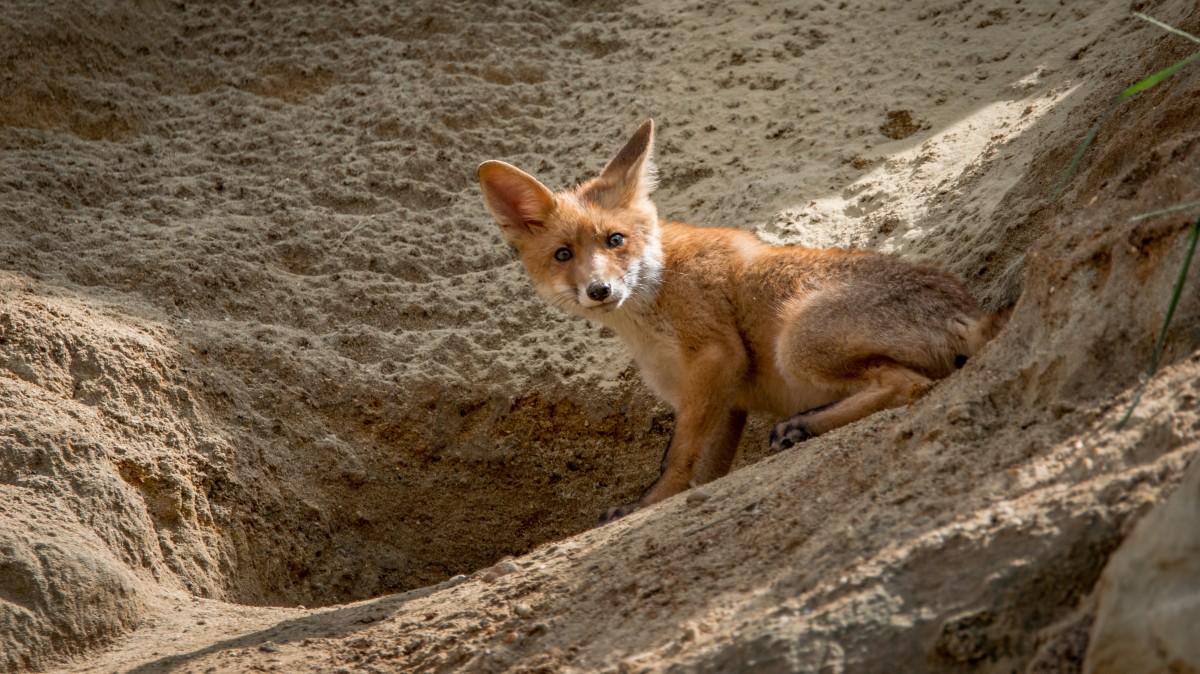 Waar denk je aan bij het woord dierethiek?
Les 5
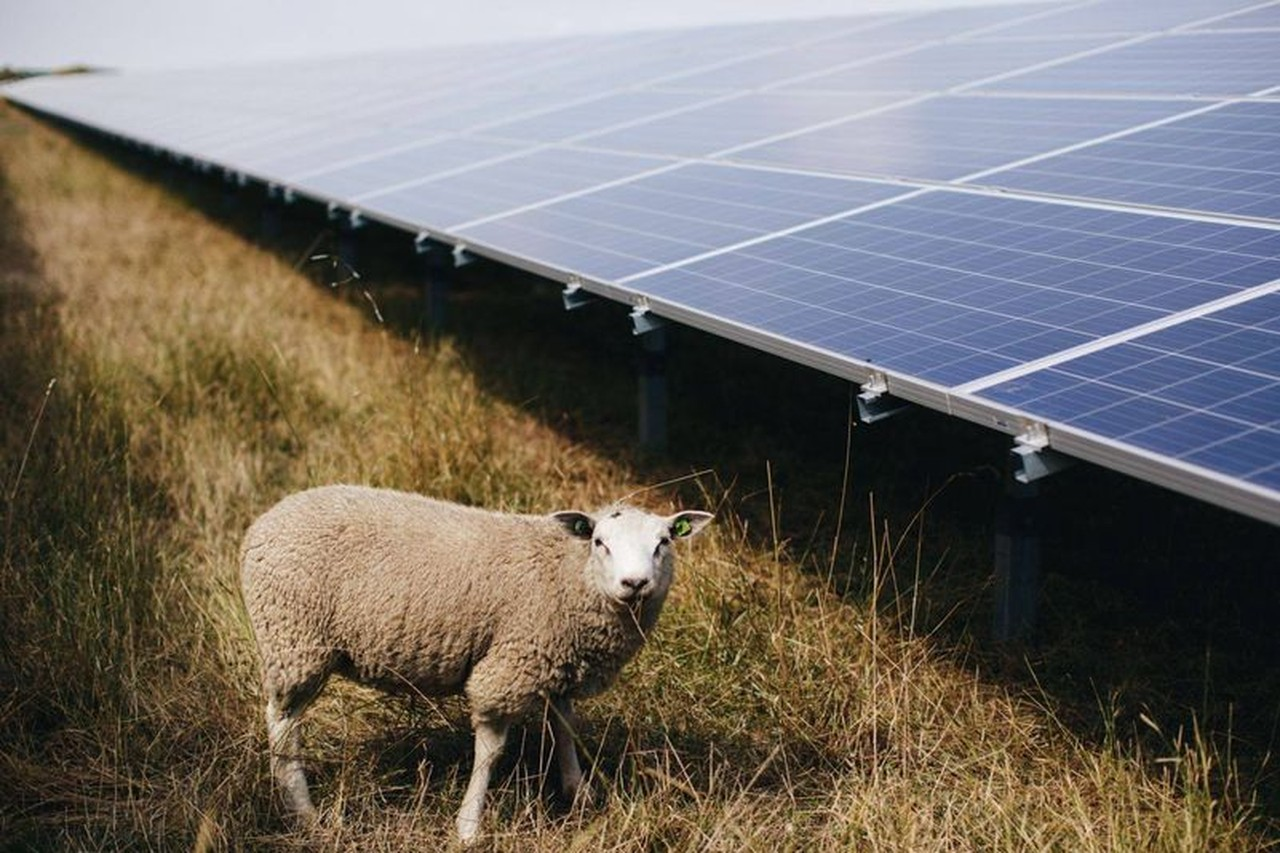 Wat weten jullie nog over duurzaamheid?
Les 5
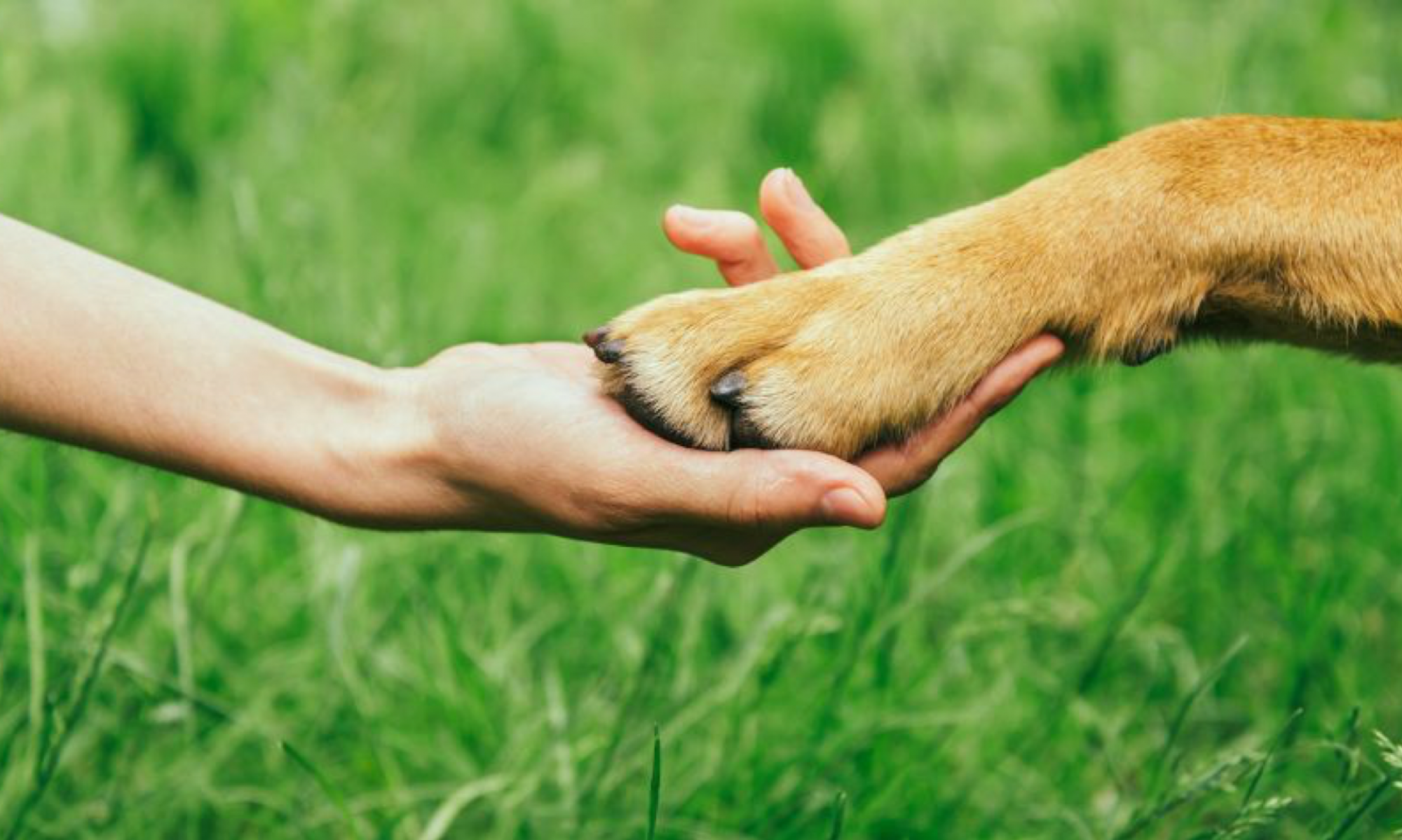 Dierethiek
Hoe we over dieren denken en hoe we met dieren om (mogen) gaan
Les 5
Vanuit jou blikveld..
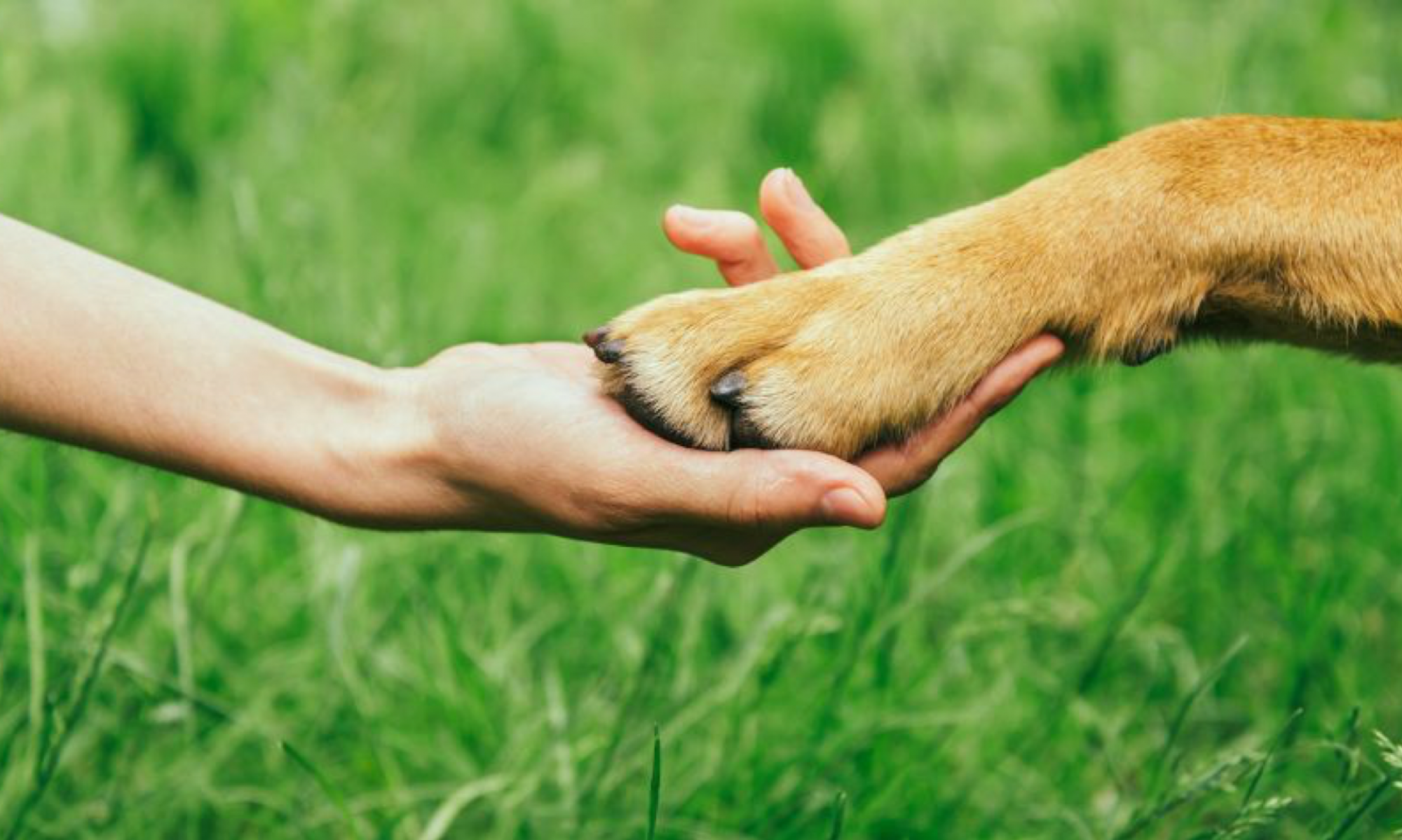 Als persoon: interesses, empathie

Achtergrond: cultuur, opvoeding, religie

Leefomgeving: stad/dorp, meningen uit je 

Omgeving Demografische kenmerken: leeftijd, opleiding, sekse, inkomen
Les 5
Opdracht:
Bekijk de volgende stellingen over dierethiek:

We mogen dieren houden voor het bont.
We mogen onderzoek doen op dieren voor onze medicijnen.
We mogen dieren houden in een dierentuin.
We mogen de dieren bij de Oostvaardseplassen bijvoeren.
We mogen konijnen ook alleen houden.


Schrijf individueel je antwoorden op in je werkschrift en denk goed na waarom je dat vindt.
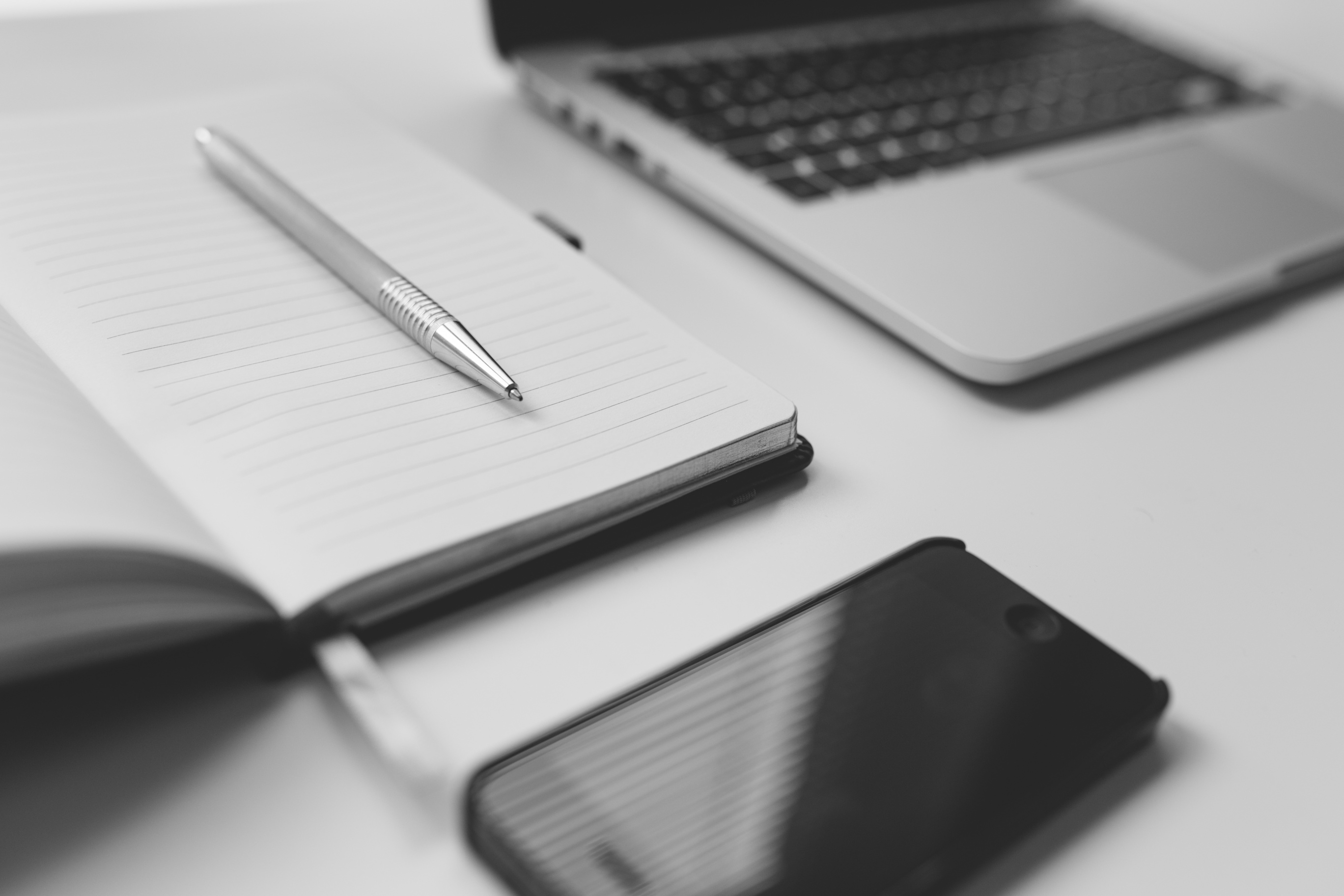 Dank voor de aandacht
Les 5